Calculations in Queries
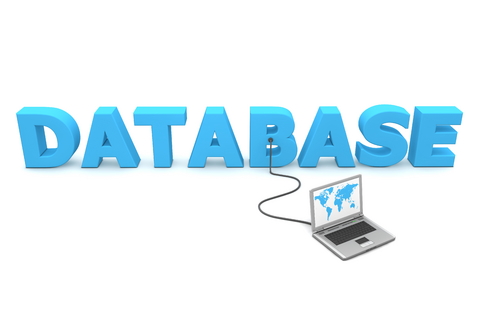 Learning intentions
Success criteria
When you create a query you can perform calculations in 2 different ways:use Aggregate functionsCreate a calculated field
Aggregate functions
You could be asked to use the Aggregate Function which can be recognised if you look for this icon:
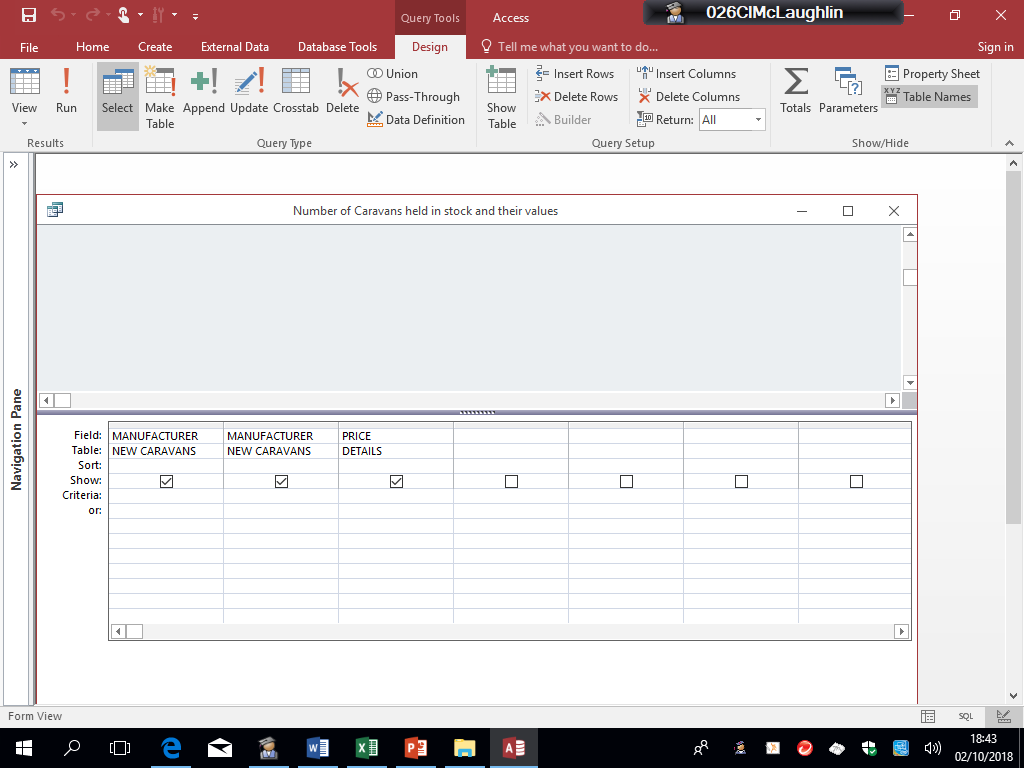 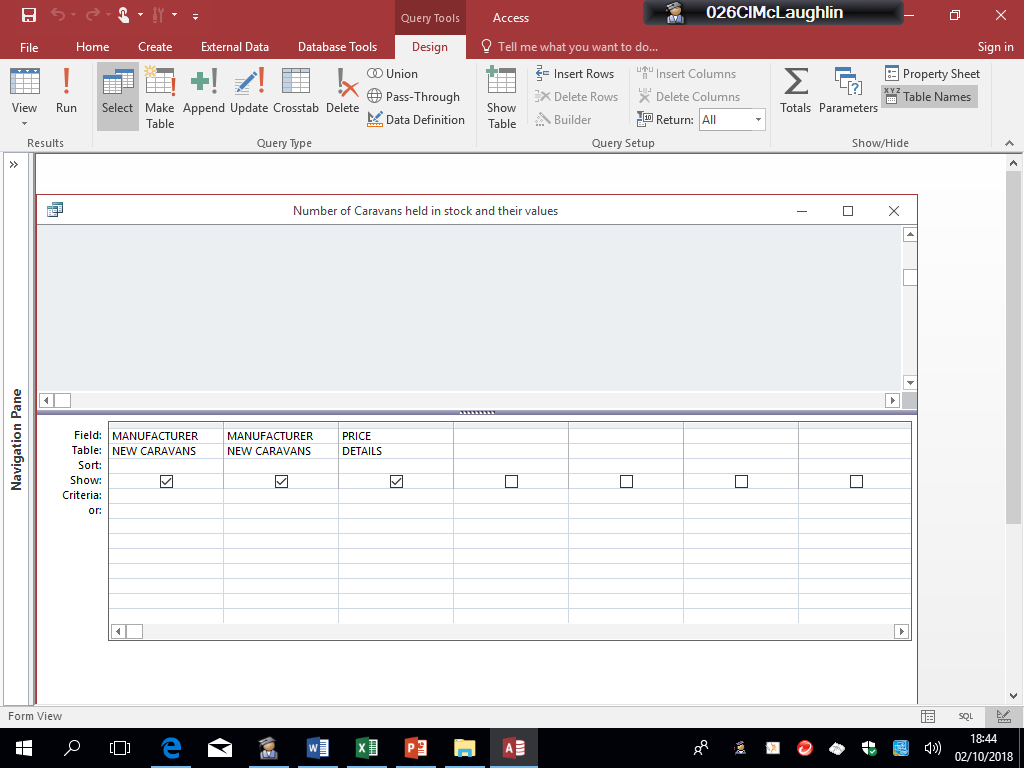 This is positioned at top right of the screen
AGGREGATE FUNCTIONS
When you click on this icon, this will add an extra row to your query.
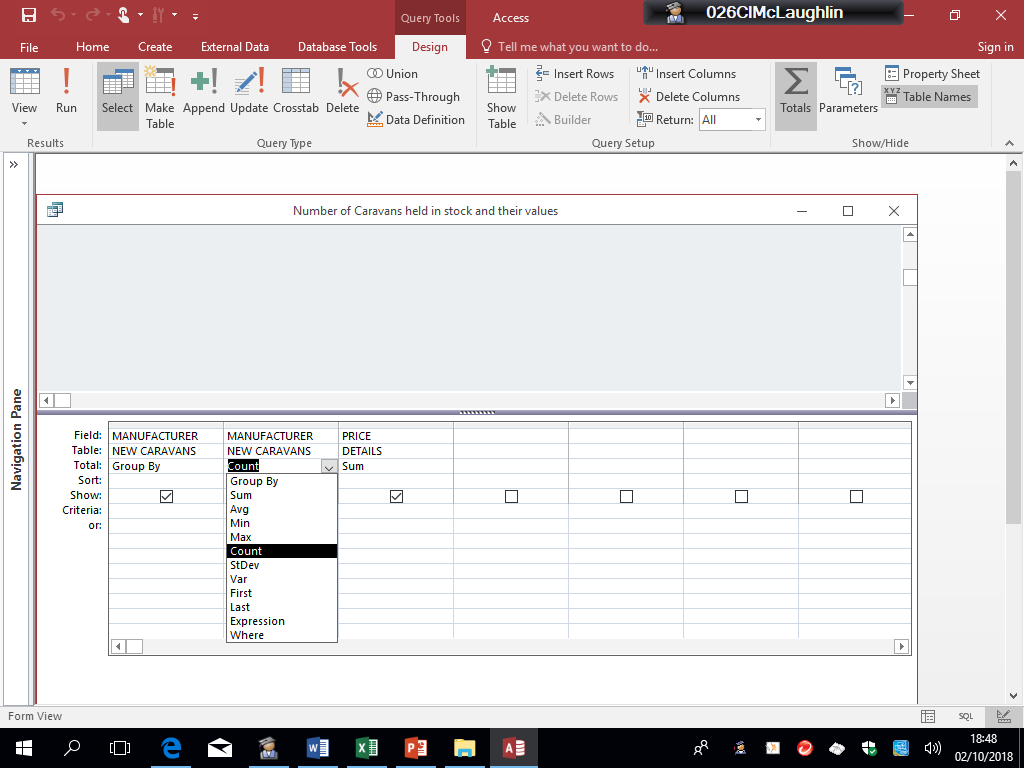 Aggregate functions
This enables you to select the most appropriate function for the scenario you are working with. The terminology here is reminiscent of when we were working on Spreadsheets!
Worked examples – TAYFORTH CARAVANS
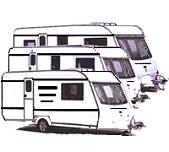 Aggregate functions
We are going to have a look at the Caravan Database to see if we can:

Calculate the number of caravans held in stock from each Manufacturer
Calculate the total value of caravans held in stock from each Manufacturer

Remember to look carefully at the database tables before you start!
AGGREGATE FUNCTIONS
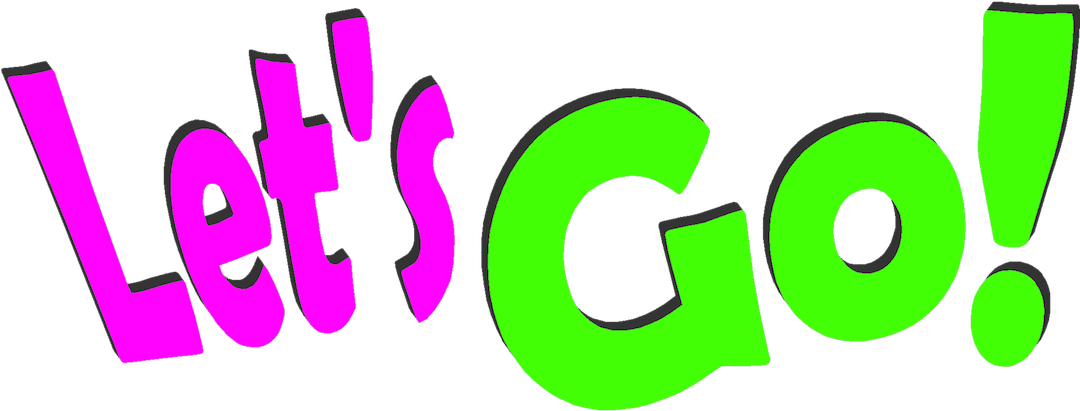 AGGREGATE FUNCTIONS
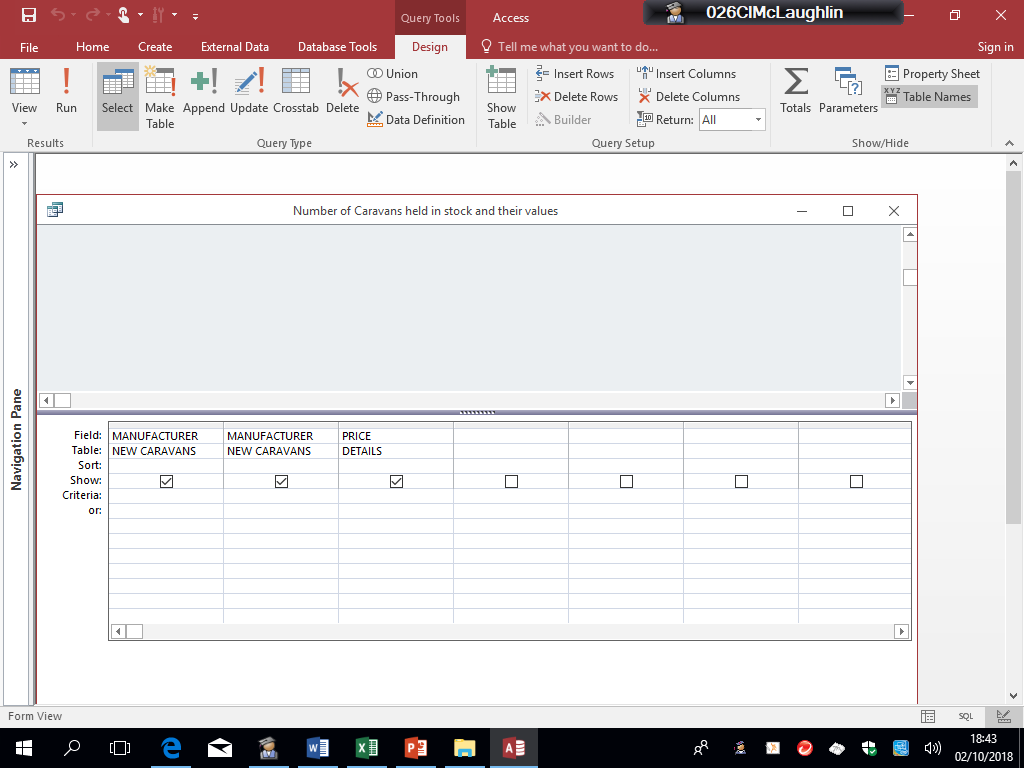 AGGREGATE FUNCTIONS
UNACCEPTABLE HEADING
UNACCEPTABLE HEADING
These headings can be renamed in the Properties. Keep all headings consistent!
AGGREGATE FUNCTIONS
You need to go back to design view of the Query and right click under the MANUFACTURER Field Heading. This will bring up the Properties box.
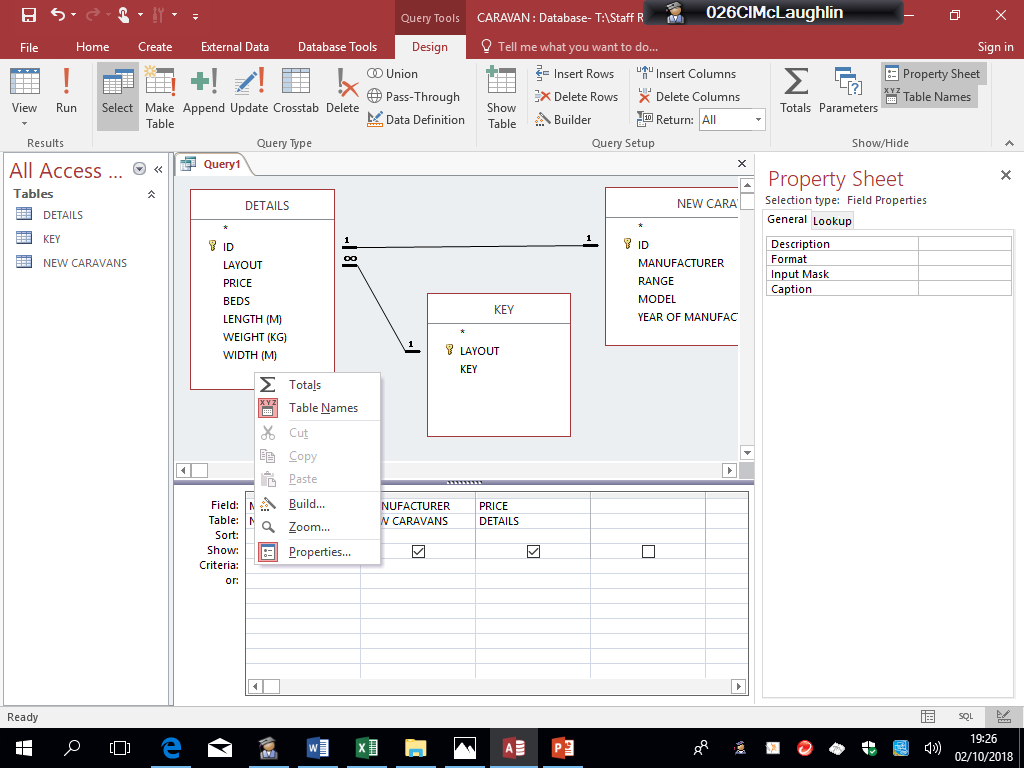 Click on this!
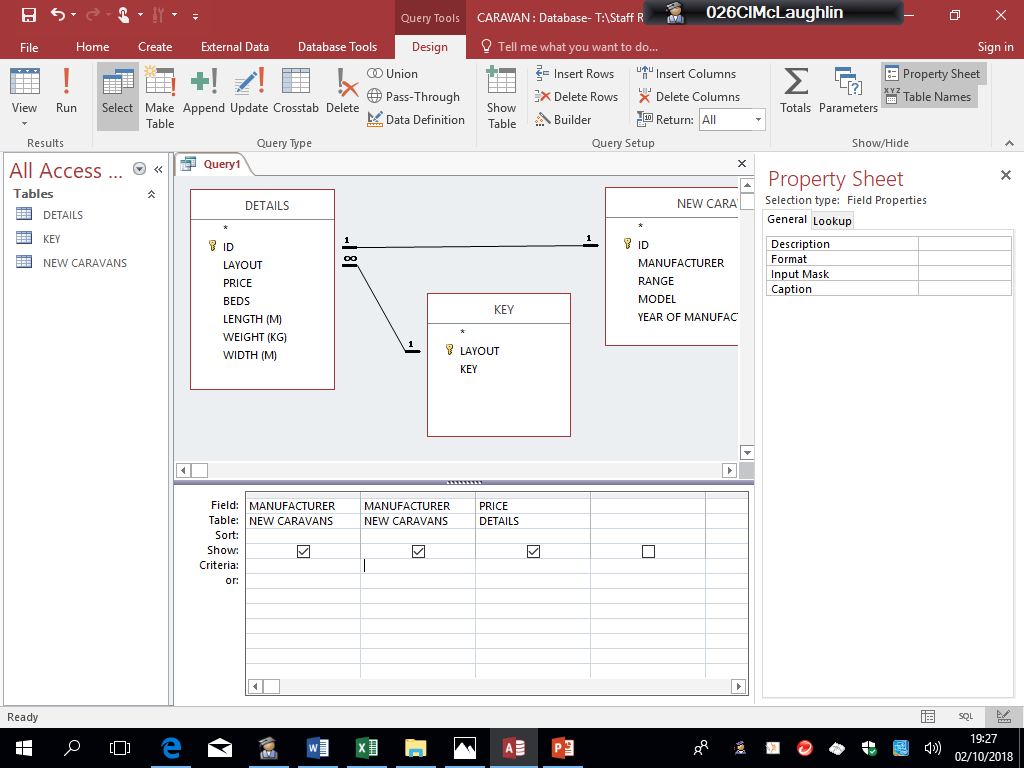 The Property Sheet appears at the right hand side, and you will see a blank Caption Box.

THIS IS WHERE YOU SHOULD ADD YOUR HEADING.

Run the query to check that it works!
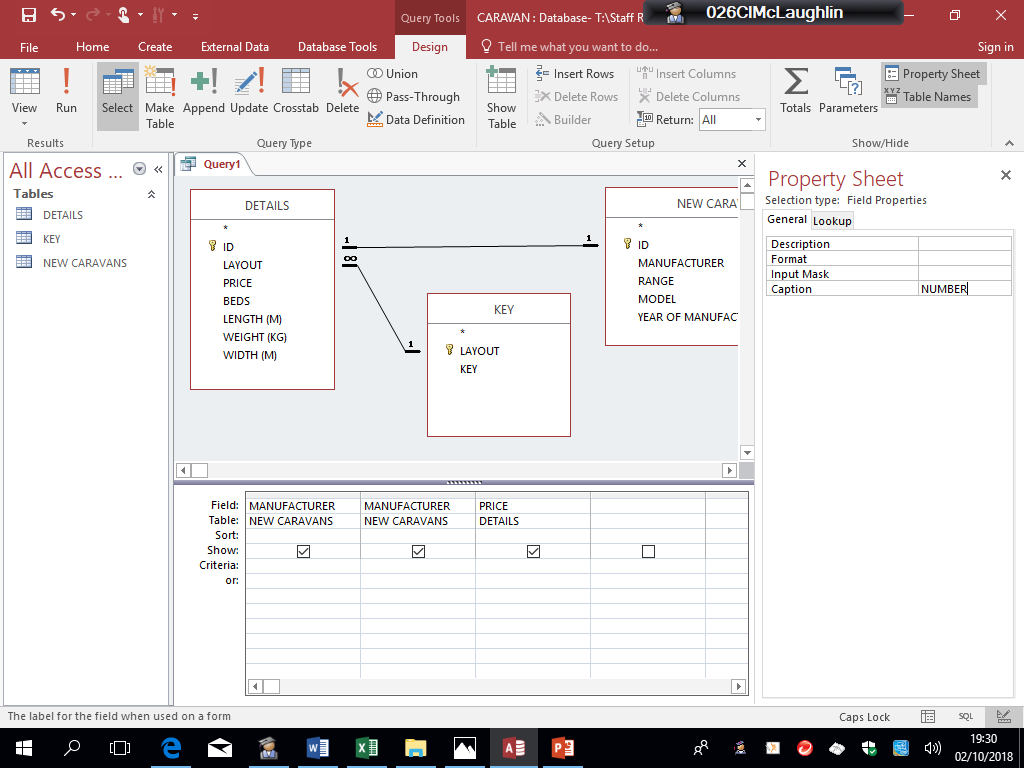 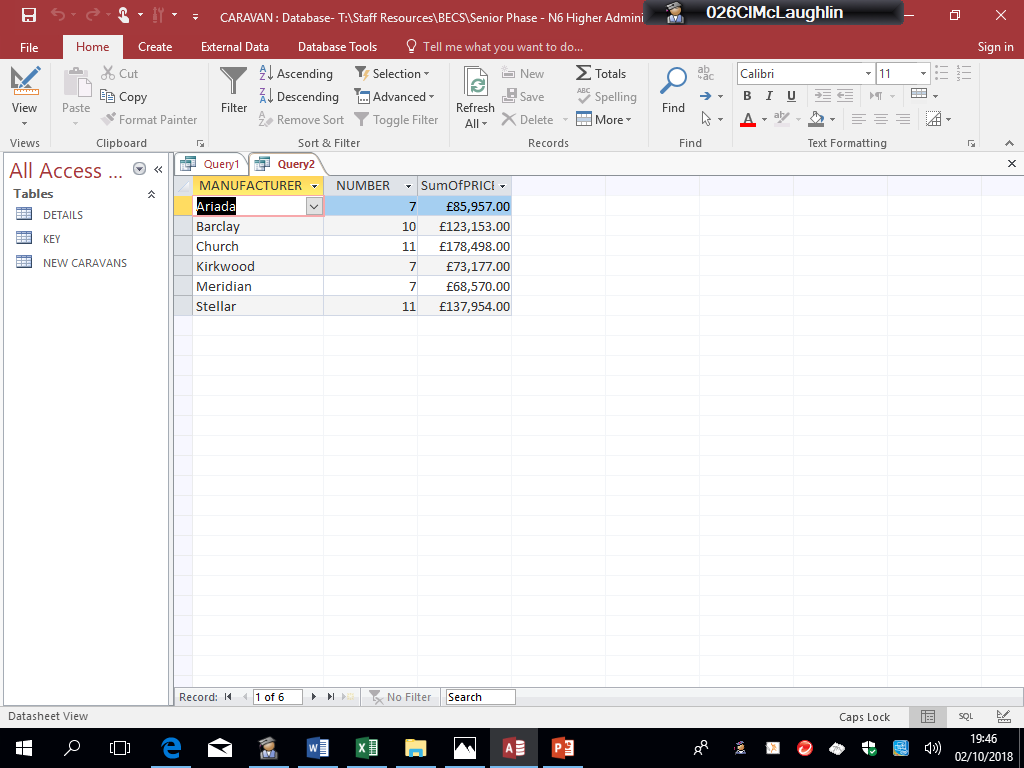 We now need to repeat the process for this field to add in a name that makes sense.
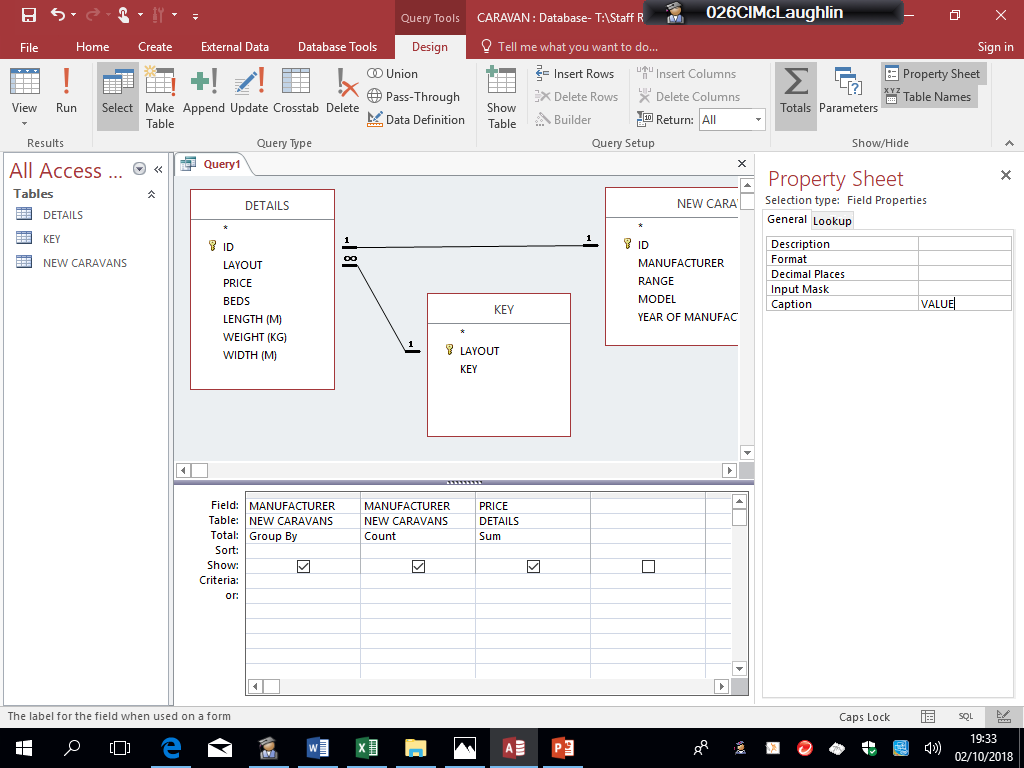 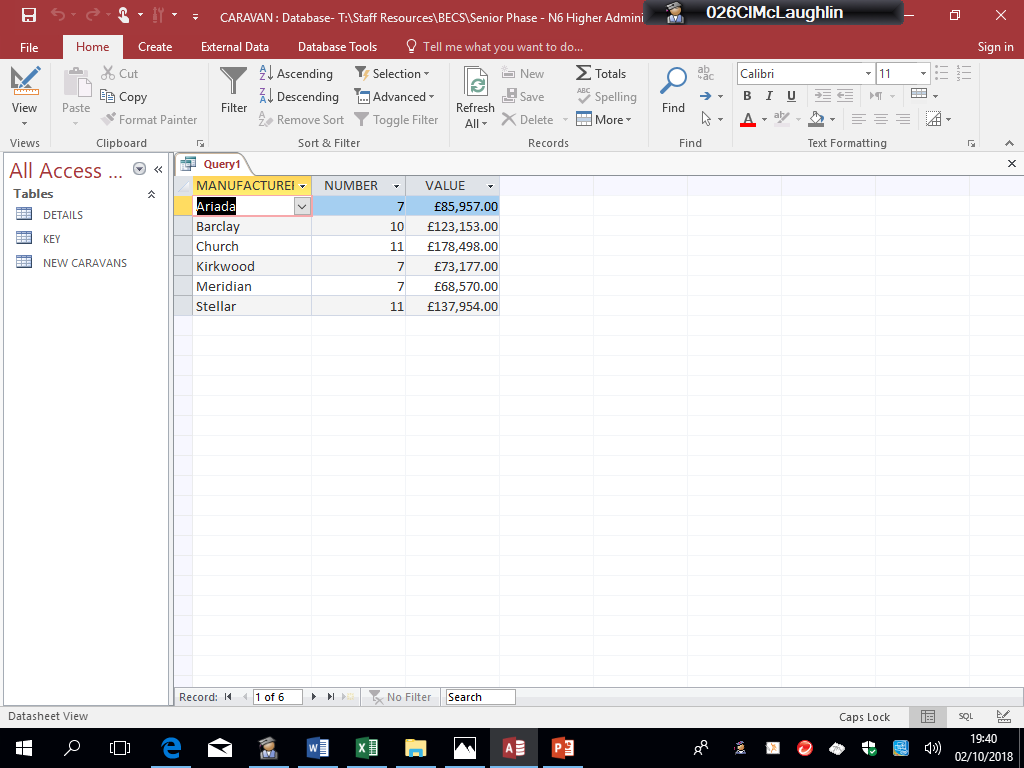 This is what you would would print, preferably as a report. (You could also be asked to paste into a Word Document or a Powerpoint, depending on the task).
Creating a calculated field
Mathematical operators for calculated fields
CALCULATED FIELDS
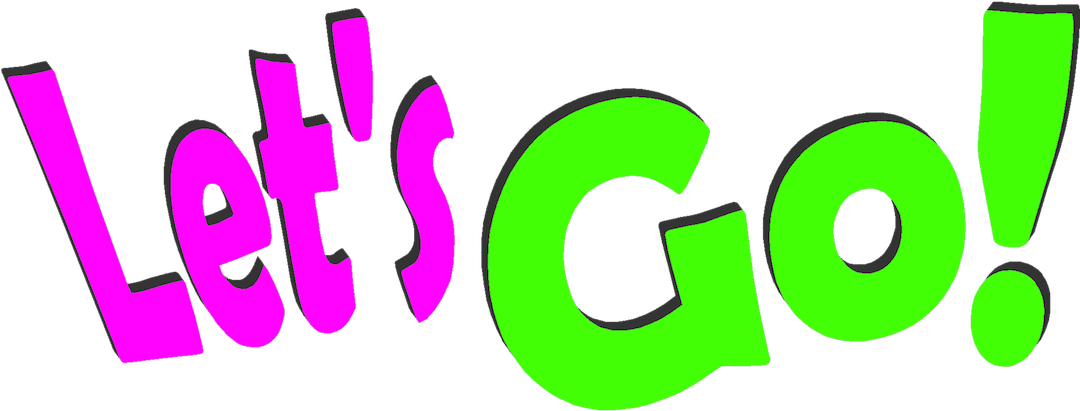 Calculated fields
You are going to work out a 10% discount on all 2007 Caravans in stock.

You should print this query showing Manufacturer, Model, Price, Discount Amount and Reduced Price.
Worked examples – TAYFORTH CARAVANS
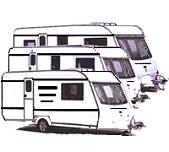 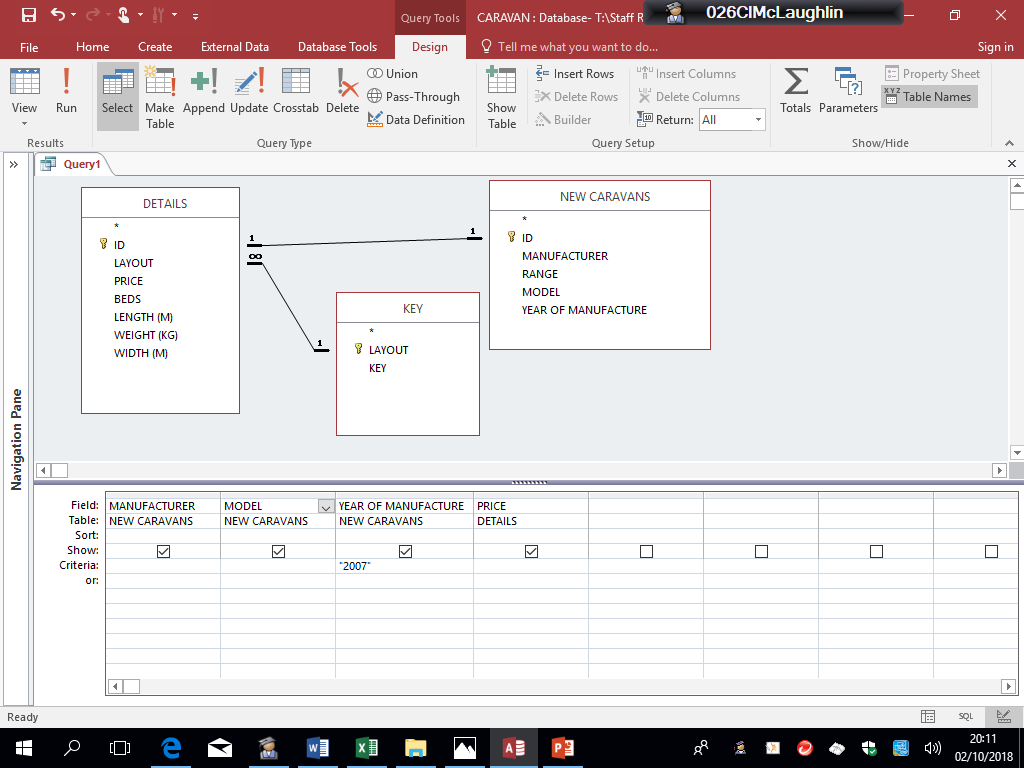 Calculated queries
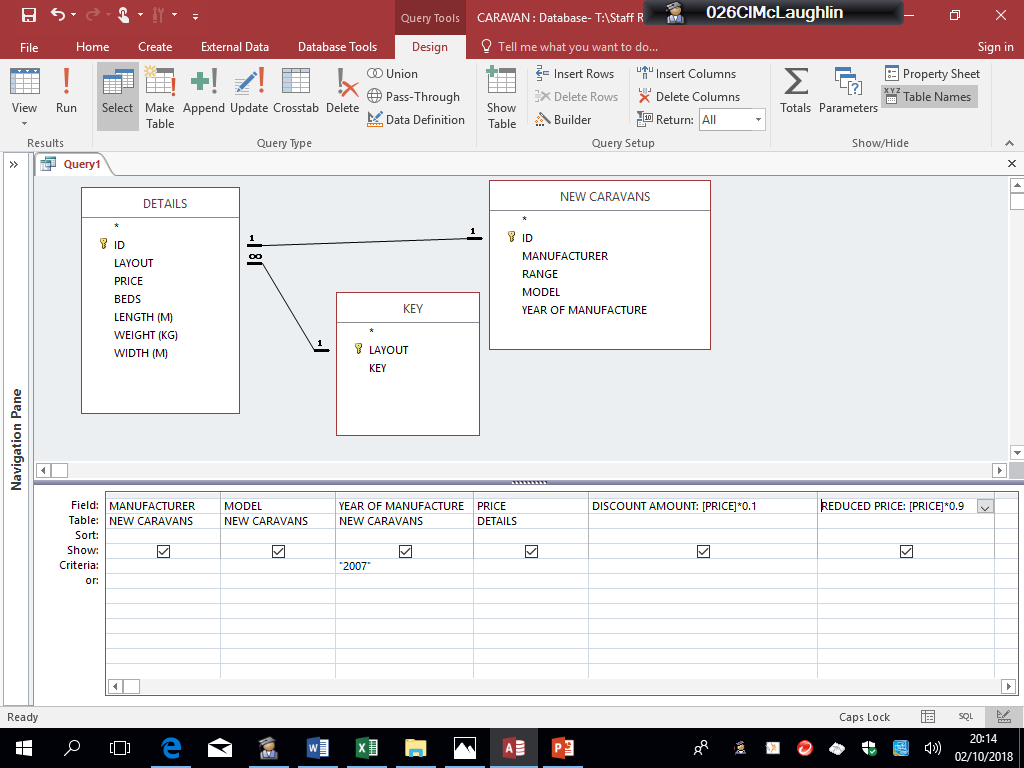 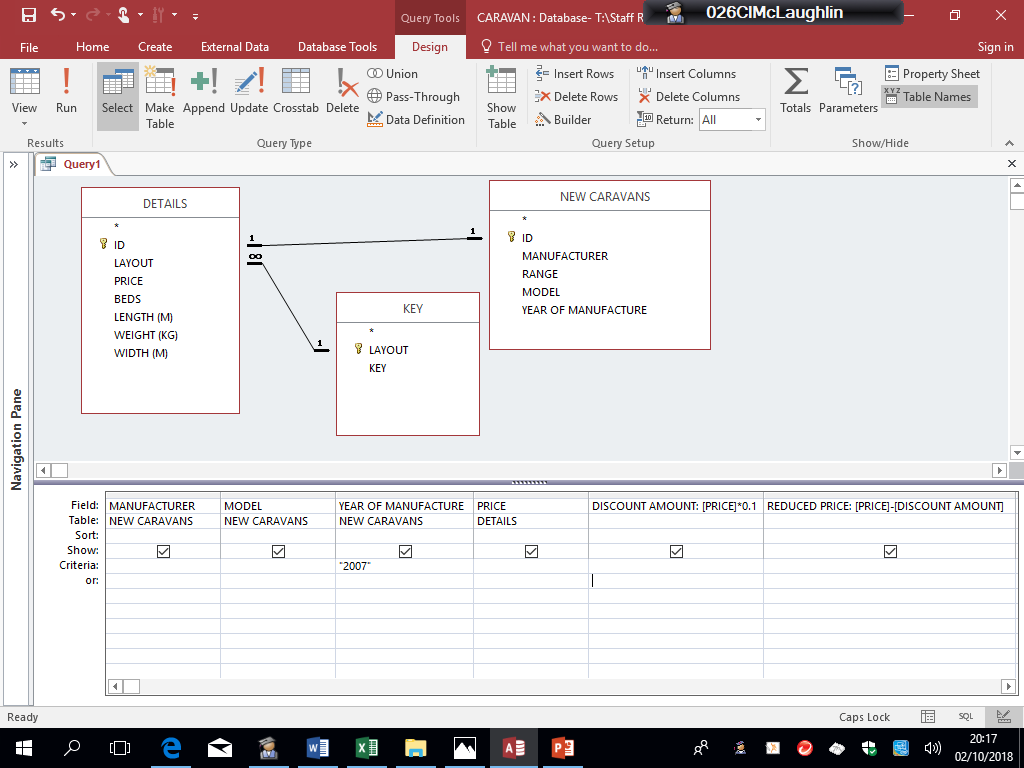 Price and Discount Amount Fields not properly formatted – all prices should be consistently formatted!
Run the query …
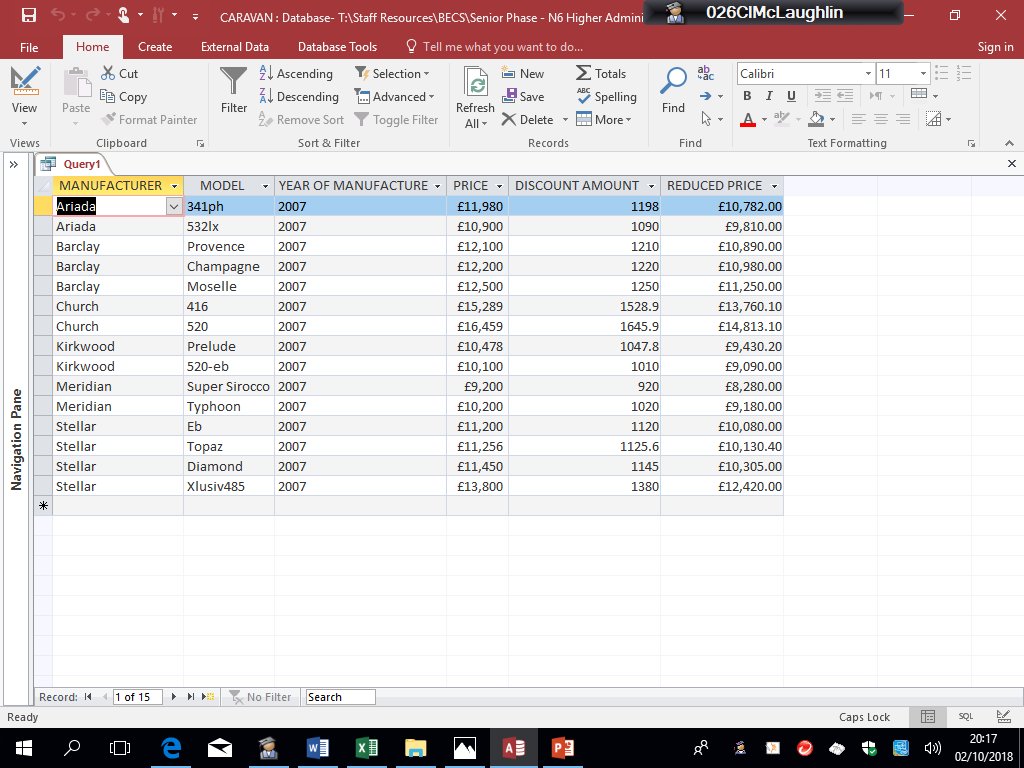 Calculated fields
You need to go back to design view of the Query and right click under the PRICE Field Heading. This will bring up the Properties box.
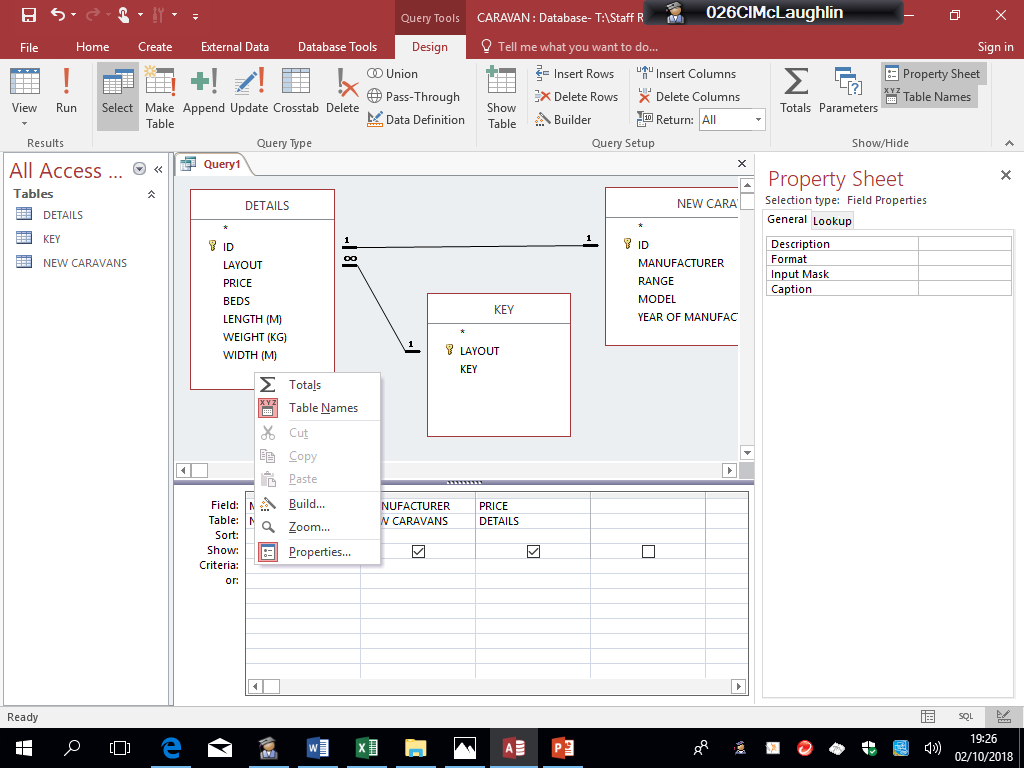 Click on this!
Calculated fields
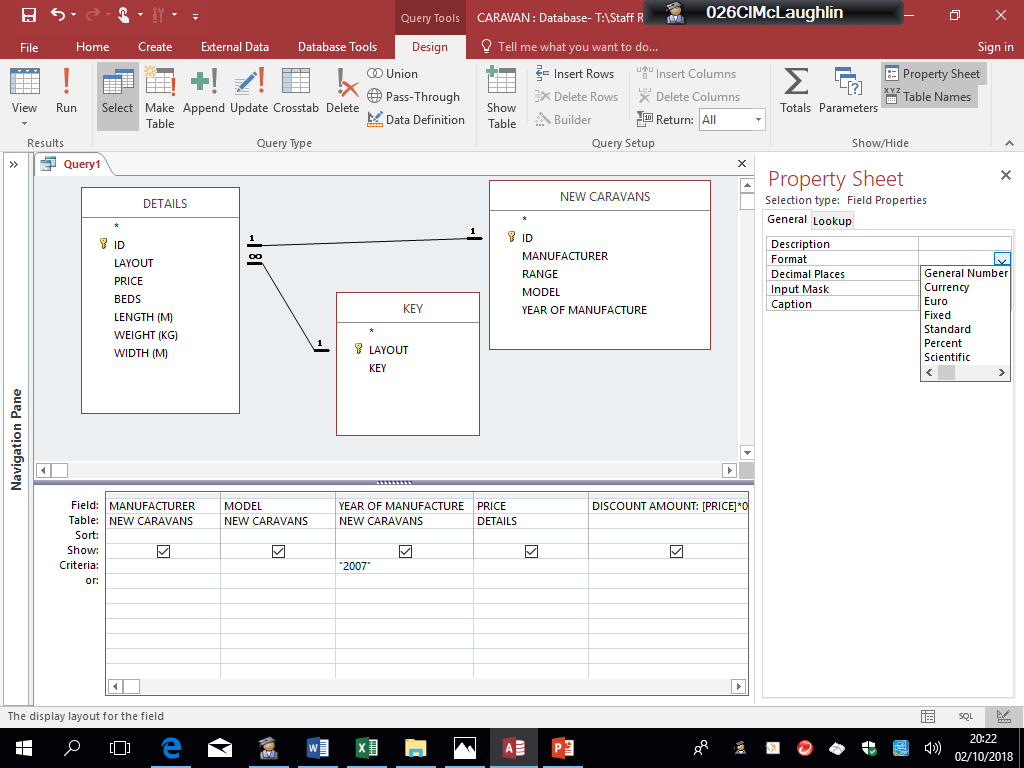 Format this Field appropriately, and ensure all others are formatted appropriately
A NOTE ON THE Use of square brackets
These are used to tell the computer that you are doing a calculation working with an existing field.
You must remember to add [ at the start and ] at the end of the field name.

For example:
DISCOUNT AMOUNT:[PRICE]*0.1
REDUCED PRICE:[PRICE]-[DISCOUNT AMOUNT]

The Labels are here in pink – if you miss these out in the query the computer will put in a heading Expr1. You can fix this by including the label - you can also change this in the Caption if you prefer. Either way, all headings must be meaningful.
CALCULATED FIELDS
Printing results of queries